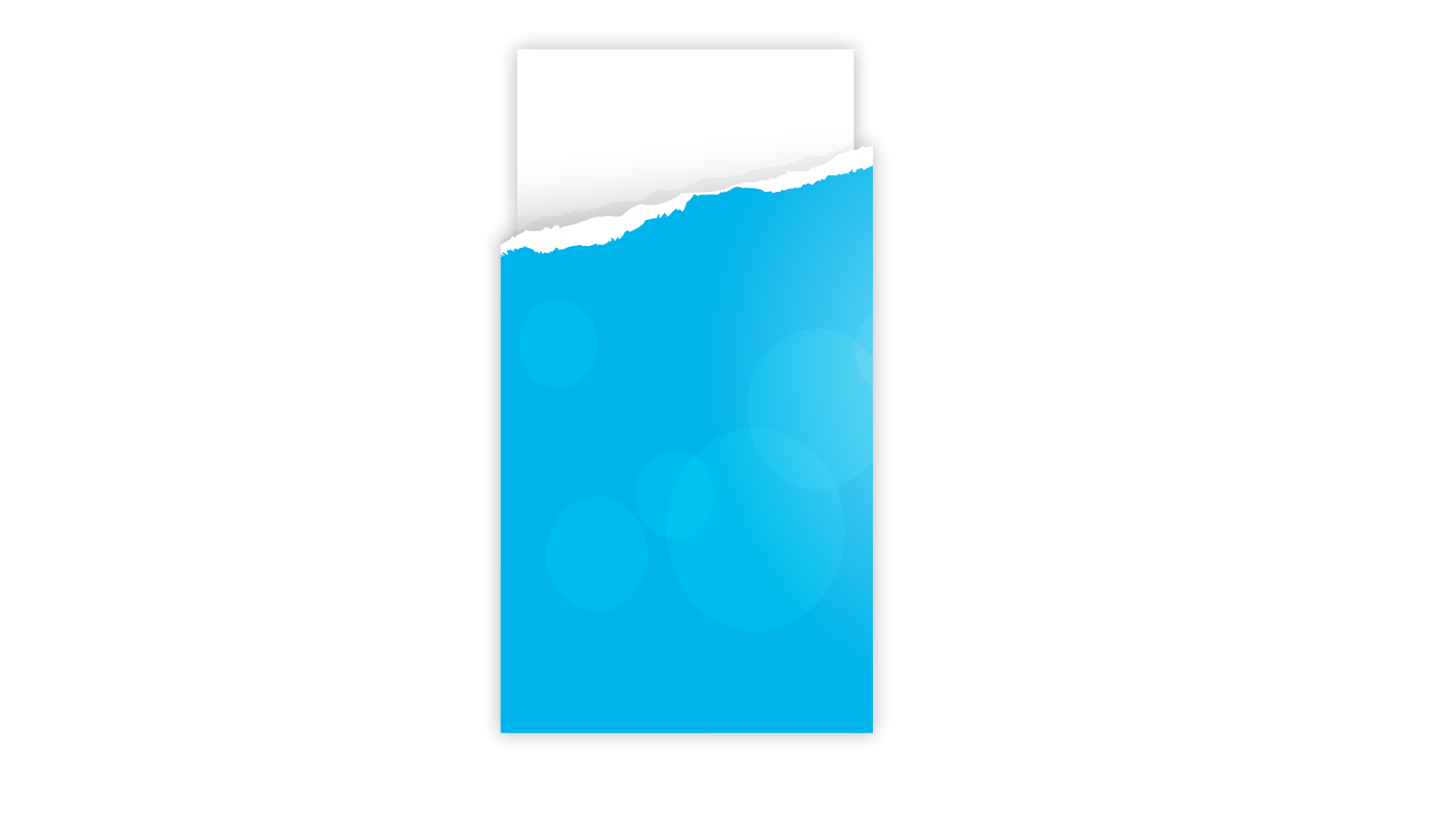 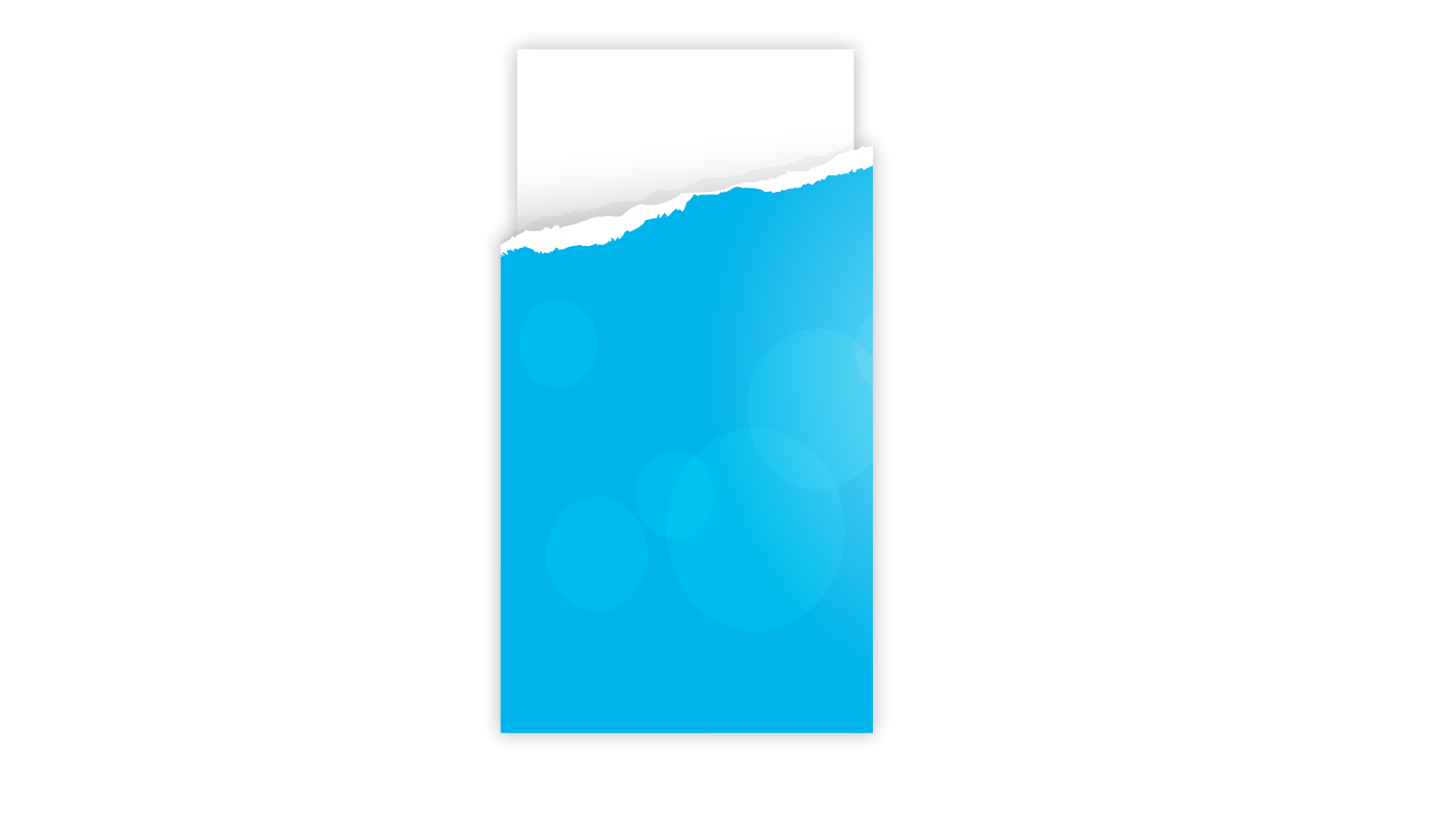 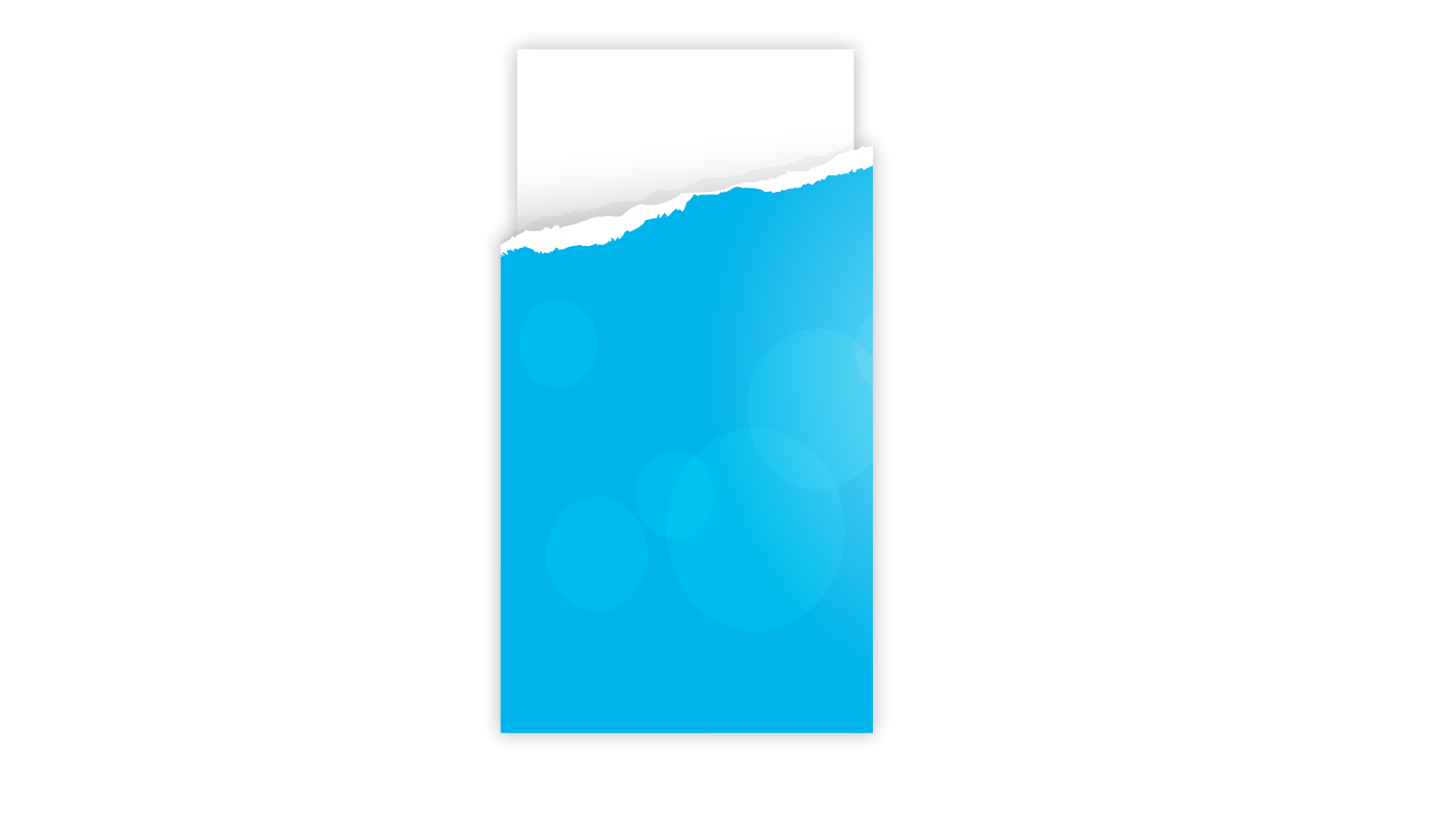 YOUR TEXT
YOUR TEXT
YOUR TEXT
Click here to add your text. Click here to add your text. Click here to add your text. Click here to add your text. Click here to add your text. Click here to add your text. Click here to add your text. Click here to add your text. Click here to add your text. Click here to add your text.
Click here to add your text. Click here to add your text. Click here to add your text. Click here to add your text. Click here to add your text. Click here to add your text. Click here to add your text. Click here to add your text. Click here to add your text. Click here to add your text.
Click here to add your text. Click here to add your text. Click here to add your text. Click here to add your text. Click here to add your text. Click here to add your text. Click here to add your text. Click here to add your text. Click here to add your text. Click here to add your text.
更多精品PPT资源尽在—PPT宝藏！
www.PPTBZ.com
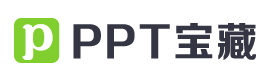 [Speaker Notes: 模板来自于 http://www.ypppt.com]